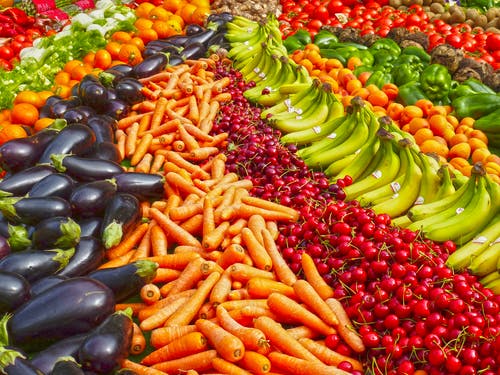 Consumption of fruit and vegetables in Europe
Study in Norway, Sweden, Denmark, Finland, UK, France, Spain and Hungary 

Conducted by Kantar on behalf of 
Norwegian Fruit and Vegetable Marketing Board (OFG)
September 2019
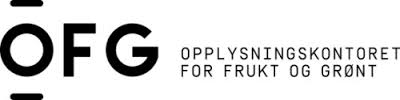 Content
1
About the study
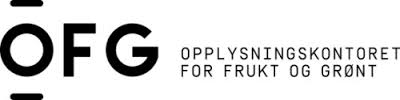 Background
In 2017 and 2018, Norwegian Fruit and Vegetable Marketing Board (OFG) conducted a study to measure the consumption of fruit/berries and vegetables in 7/8 different European countries.
OFG and their partners wanted to repeat the study in 2019. 

The research issue:
To measure the consumption of fruit/berries and vegetables in different countries
Mean consumption per day (normally eat)
% of the population who eat 5 or more portions a day
Any changes in consumption from 2017 and 2019


To be able to compare the results in the different countries, we have emphasized that a common methodology is used as well as a country representative sample in all countries.
4
Summary of research design
The project was conducted in a selected number of countries, - Norway, Sweden, Denmark, Finland, Great Britain, Spain, France and Hungary. 
The  research design and the questionnaire were the same as in 2018. 
However, when asking about consumption yesterday, the  question was redesigned to a dynamic grid in 2019 to fit all platforms (pc, tablets, smartphones). We see that this change has affected the reported total consumption yesterday.
Sample:	National representative sample in each country, age 18 years +
	1000 interviews per country except for Norway where we conducted 3000 interviews (to be able to break down the results in sub groups)

Methodology:	Online; PC, tablets or mobile 

Fieldwork: 	2. – 15. September 2019 
The results are weighted by age, gender and education according to national statistics (same as last year).
Questionnaires
5
Definition of a portion used in this study
Fruit and berries:				One portion of fruit or berries is more or less a handful. It can be a medium-sized fruit such as an 			apple, banana or pear, or a piece of a large-sized fruit such as melon, pineapple or mango. It could 			also be a handful of small-sized fruits like grapes, plums, kiwi or a handful of berries. We are 				thinking of fruit/berries in all formats: fresh, frozen, canned, in homemade smoothies etc. 
Vegetables and salad (ex. Potatoes):	One portion is more or less a handful  vegetables and salads. One portion could include a big 			tomato, seven cherry tomatoes, a carrot, a handful of broccoli or a small bowl of salad. Please 			consider vegetables and salads of all formats: fresh, frozen, canned, cooked, fried, in homemade 			smoothies etc.
Juice (not nectar): 				A glass of juice is about 2 dl. Please think about pure fruit- and/or vegetable juice, not 				nectar or other not pure juice products.
				One portion is defined as 1 dl.  / ½ a glass of juice
Smoothie (bought not home made):	A glass of smoothie is about 2 dl. Think of any type of smoothie you buy, made from fruit and/or 			vegetables.
				One portion is defined as 1 dl.  / ½ a glass of smoothie
6
2
How many portions of fruit/berries and vegetables do people normally eat?
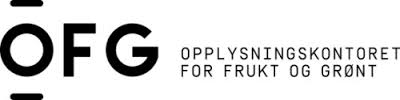 How many portions of fruit and berries do you usually eat?
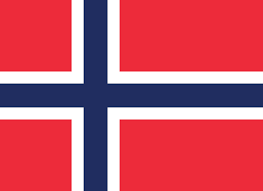 Norway
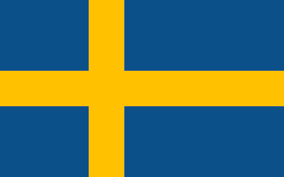 Sweden
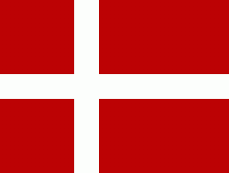 Denmark
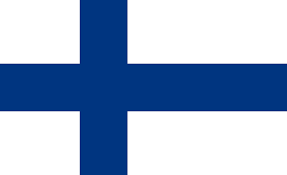 Finland
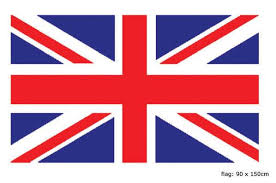 UK
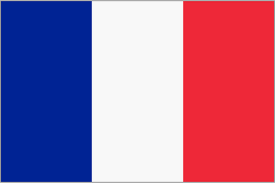 France
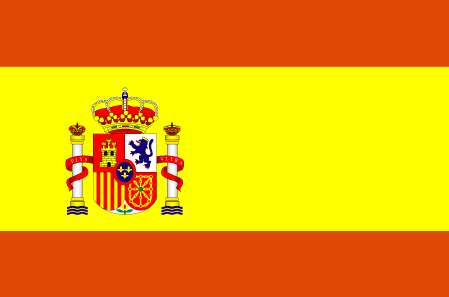 Spain
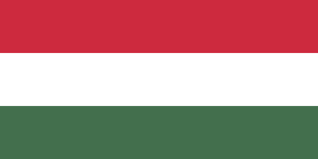 Hungary
%
8
How many portions of vegetables or salad (ex. potatoes) do you usually eat?
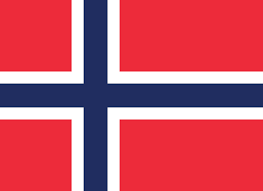 Norway
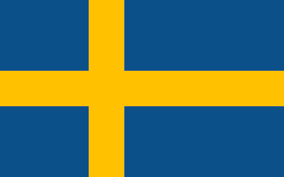 Sweden
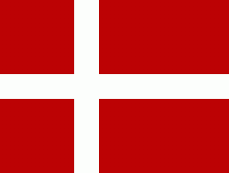 Denmark
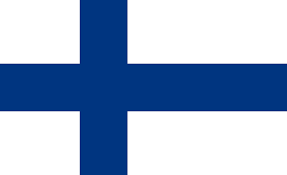 Finland
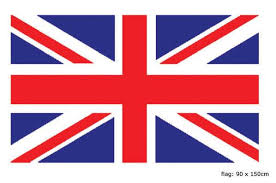 UK
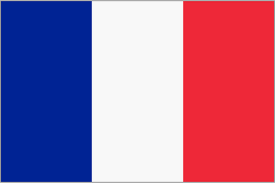 France
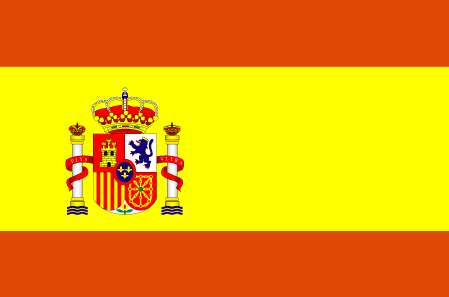 Spain
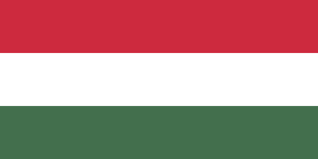 Hungary
%
Source/base information here
9
How many glasses of juice (not nectar) do you usually drink?
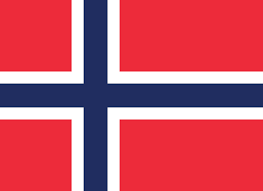 Norway
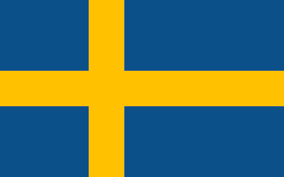 Sweden
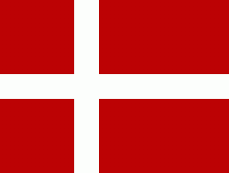 Denmark
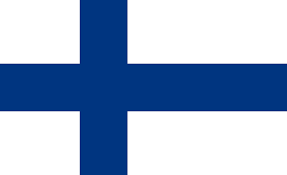 Finland
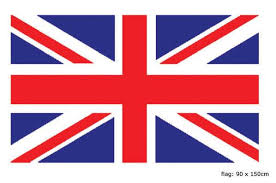 UK
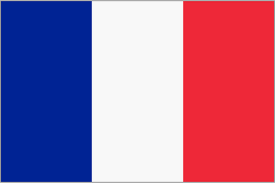 France
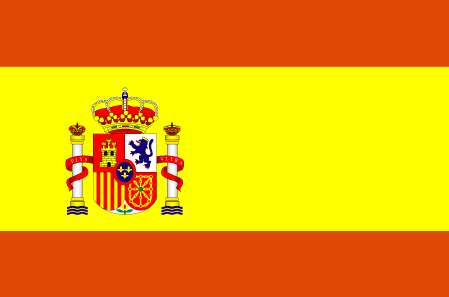 Spain
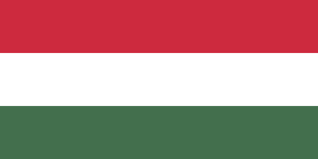 Hungary
%
Source/base information here
10
How many glasses of smoothie (bought in a store - not homemade) do you usually drink?
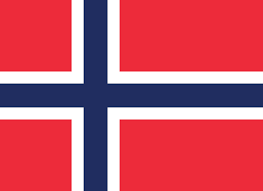 Norway
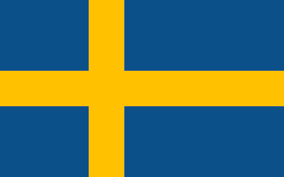 Sweden
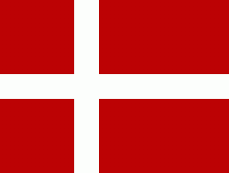 Denmark
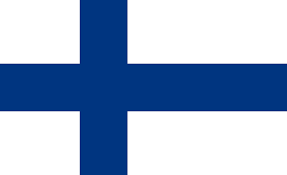 Finland
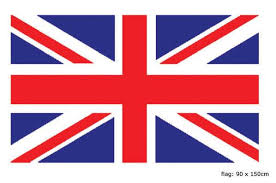 UK
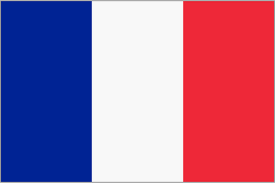 France
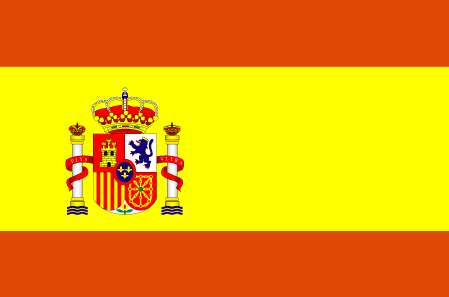 Spain
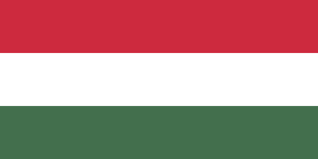 Hungary
%
Source/base information here
11
How many portions of fruit and berries, vegetables or salad (ex. potatoes), glasses of juice (not nectar) and smoothie (bought in a store - not homemade) do you usually eat?
- Summary of slides 8-11
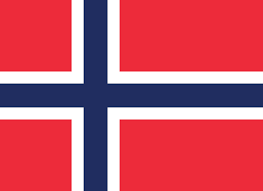 Norway
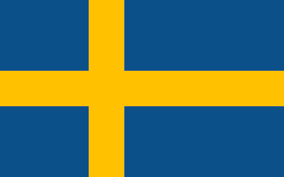 Sweden
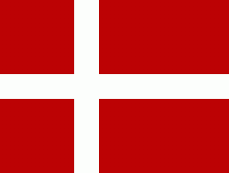 Denmark
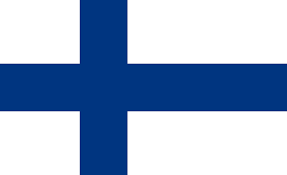 Finland
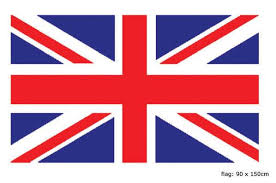 UK
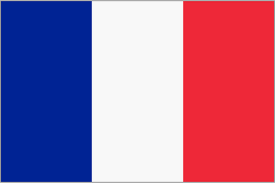 France
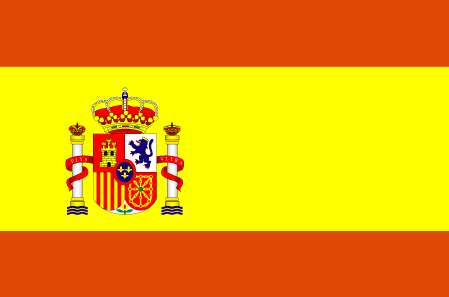 Spain
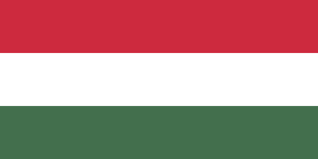 Hungary
%
Source/base information here
12
Share of the population eating at least 5 portions of fruit/berries or vegetables on a daily basis  (eat normally)- consumption of juice and smoothie counts for max. one portion a day
The share of the population eating at least 5 portion of fruit/berries and vegetables is also this year higher in UK and France than in the other countries.

Comparing the Nordic countries, the share of the consumption at least 5 portions a day is significant higher in Norway than in Sweden and Denmark.
13
Mean – daily consumption of fruit/berries and vegetables (eat normally)Number of portions- consumption of juice and smoothie counts for max. one portion a day
14
Development 2017 - 2019Share of the population eating at least 5 portions of fruit/berries or vegetables on a daily basis (eat normally)
The share of the population eating at least 5 portions on a daily basis has increased significantly from 2017 to 2019 in France, Spain and Finland.
15
Development 2017 - 2019Daily consumption of fruit/berries and vegetables (eat normally)Means number of portions
16
3
Consumption during the day
- How many portions of fruit/berries and vegetables did people eat yesterday?
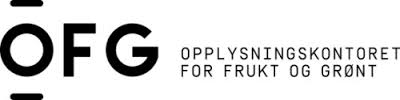 Mean – number of portions fruit/berries and vegetables ate yesterday
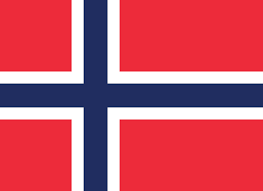 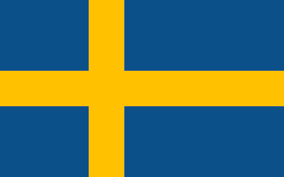 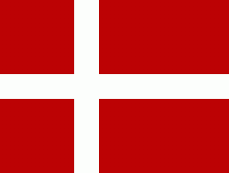 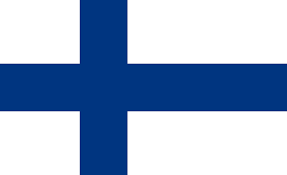 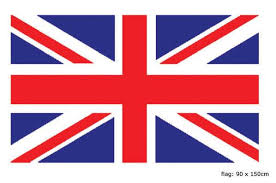 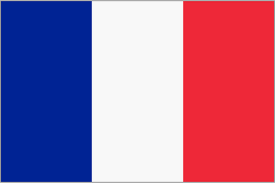 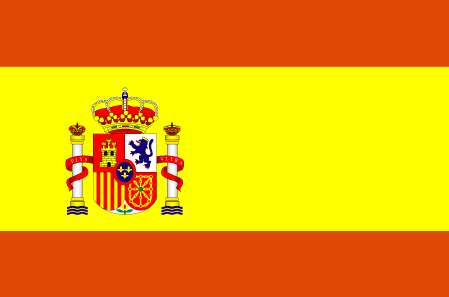 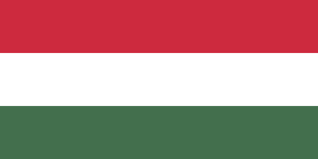 Source/base information here
18
Mean – number of portions fruit/berries ate yesterday
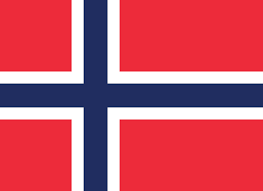 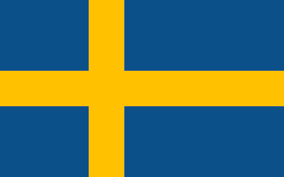 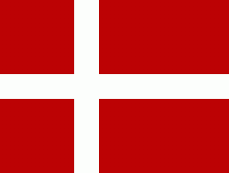 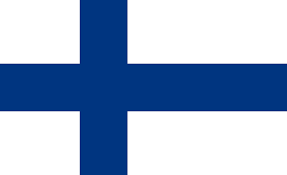 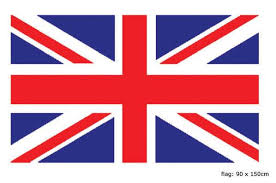 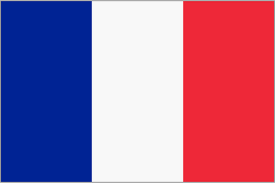 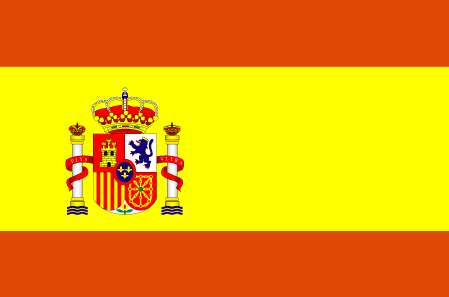 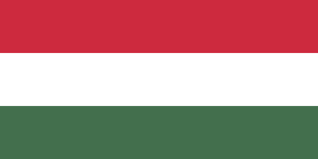 Source/base information here
19
Mean – number of portions vegetables ate yesterday
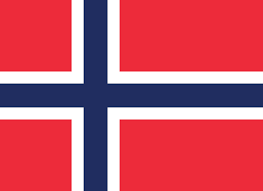 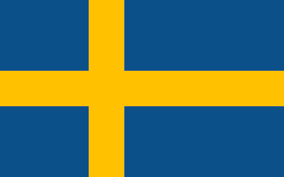 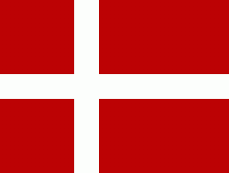 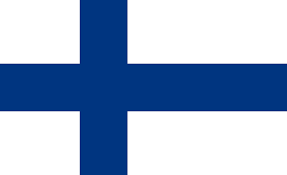 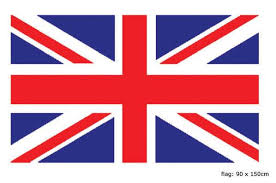 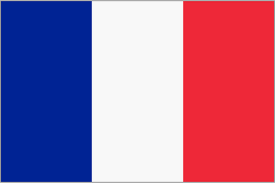 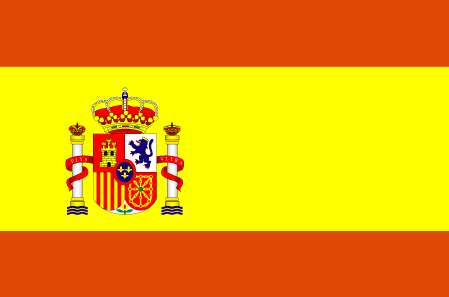 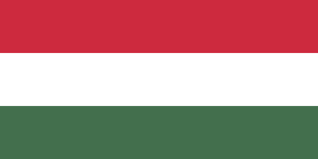 Source/base information here
20
Mean – number of glasses juice drunk yesterday
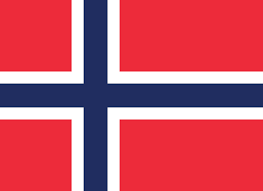 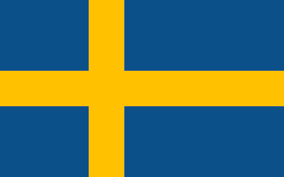 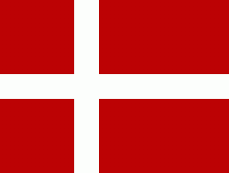 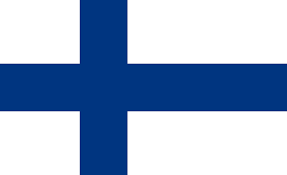 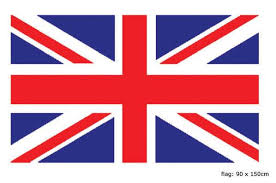 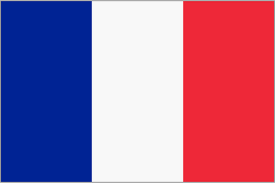 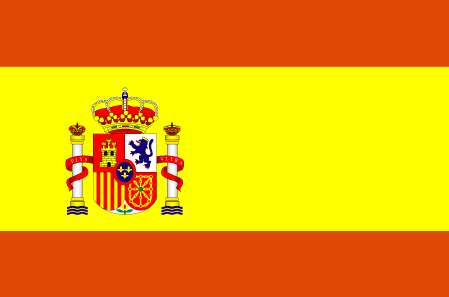 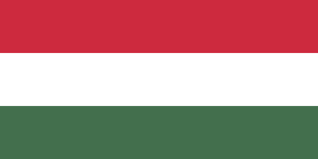 Source/base information here
21
Mean – number of glasses smoothie drunk yesterday
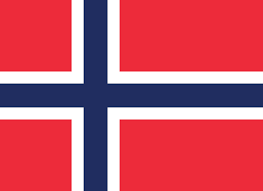 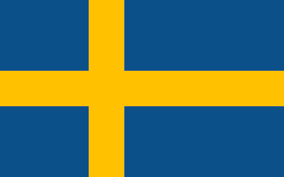 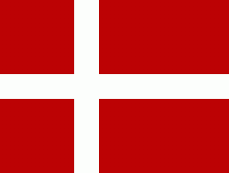 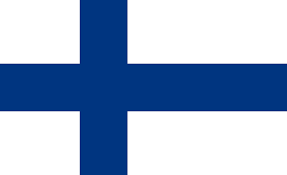 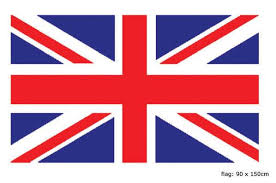 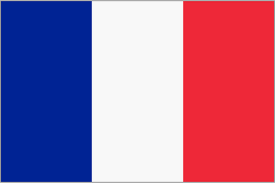 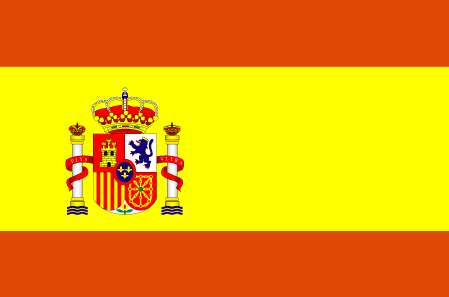 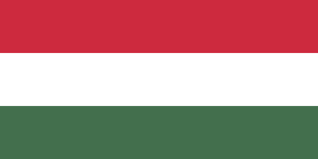 Source/base information here
22
4
Highlights
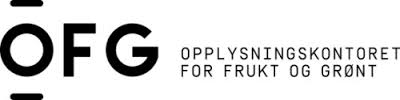 Highlights
Eat normally:
Generally the results from this study confirms the findings from the previous years. 
The share of the population who normally eats at least 5 portions of fruit/berries or vegetables a day differs between the countries, - as in 2018 with UK in front with 40% (down from 43% last year) and Sweden at the bottom with 16%.
Equivalent the mean normally consumption of fruit/berries and vegetables also differs, this year with France and UK on top with mean consumption of 4,1 and 4,0 portions a day and Denmark at the bottom with 2,7 portions a day.
Compared to the results from 2017, we find that the share of population that eats at least 5 portions a day has increased significantly from 2017 to 2019 in France, Spain and Finland. For other countries the consumption is more stable.
As we found last year, consumption of fruit/berries and vegetables is influenced by the level of education,- high education level causes higher consumption of fruits/berries and vegetables. Also gender influence the consumption, - women eats generally more fruits/berries and vegetables than men.
24
Highlights
Eat yesterday/during the day:
Fruit/berries: Mainly consumed at breakfast and “between meals” in the Nordic countries and Hungary. In the other European countries (UK, France and Spain) fruit/berries are less eaten “between meals” and more often eaten at lunch and dinner.
Vegetables: Generally consumed during the main meals (breakfast, lunch, dinner) and not “in between meals”. In Norway people consume less vegetables at lunch time than in the other countries (as previous years). 
Juice: Mainly a breakfast drink. In Hungary, the consumption of juice during the day is higher than in the other countries in this study.  
Smoothie (bought in store): Less  common in the Nordic countries than in the other European countries. Consumption is highest in Spain and Hungary.

The stated consume of fruit/berries and vegetables is higher when asked about consumption yesterday than when asked about normally consumption. This gap is greater this year than previously, and the cause is probably change in the question design.
25
5
Appendix
Comparison of methods
Demographics
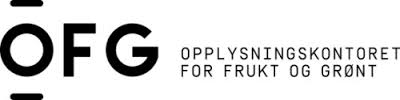 GENDER:Mean – daily consumption of fruit/berries and vegetables (eat normally)- consumption of juice and smoothie counts for max. one portion a day
27
EDUCATION*:Mean – daily consumption of fruit/berries and vegetables (eat normally)- consumption of juice and smoothie counts for max. one portion a day
High educated people eat more fruit/berries and vegetables than lower educated people (not the case in Hungary)
* High education is defined as bachelor degree +
28
AGE:Mean – daily consumption of fruit/berries and vegetables (eat normally)- consumption of juice and smoothie counts for max. one portion a day
29
Number of portions fruit/berries and vegetables ate yesterday- Index based on consumption in each country is 100.
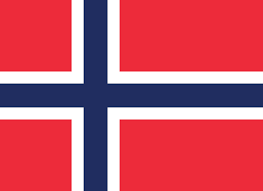 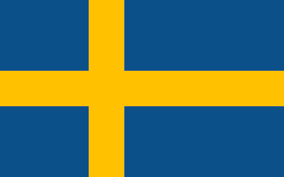 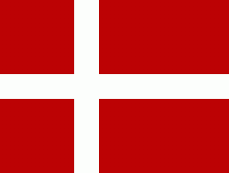 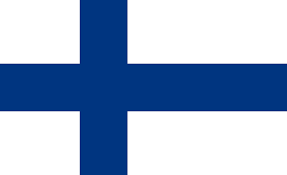 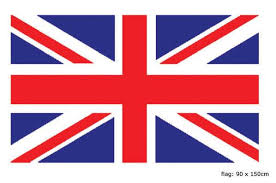 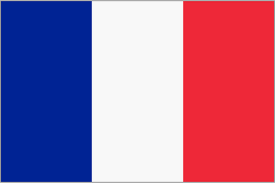 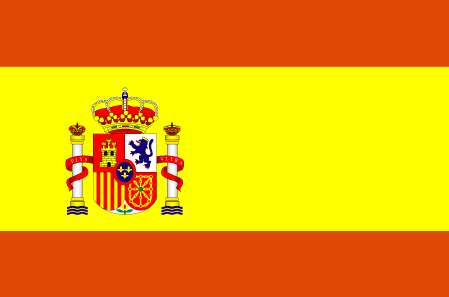 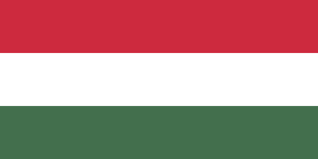 Source/base information here
30
Mean – number of portions fruit/berries ate yesterday- Index based on consumption in each country is 100.
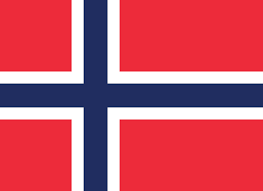 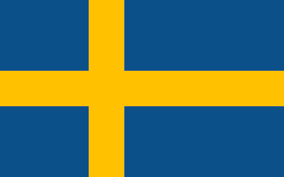 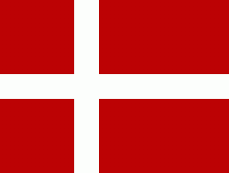 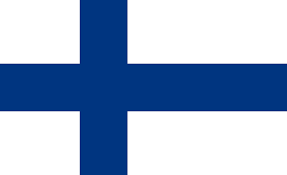 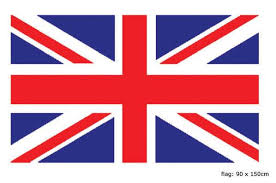 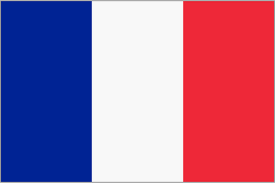 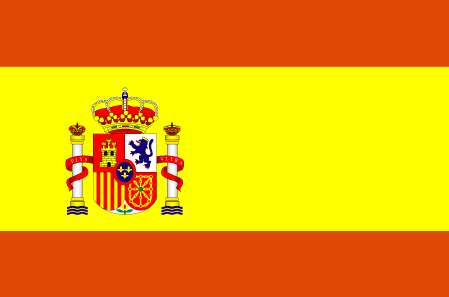 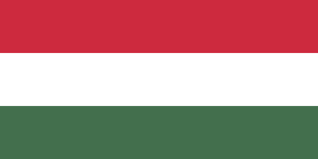 Source/base information here
31
Mean – number of portions vegetables ate yesterday- Index based on consumption in each country is 100.
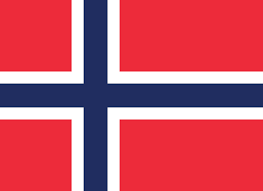 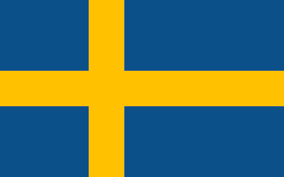 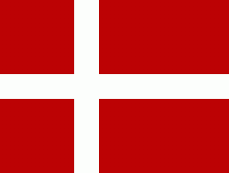 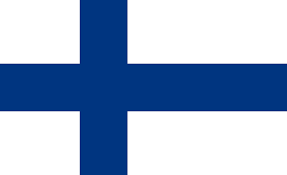 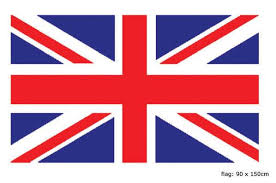 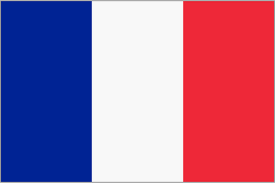 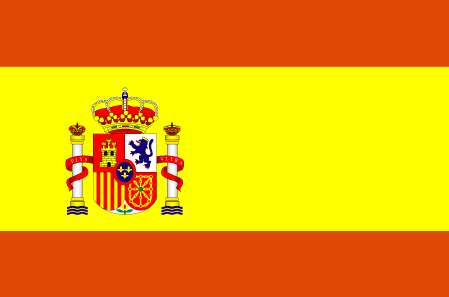 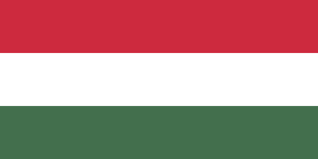 Source/base information here
32
Mean – number of glasses juice drunk yesterday- Index based on consumption in each country is 100.
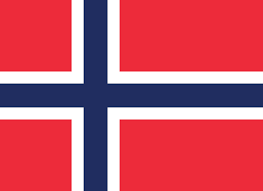 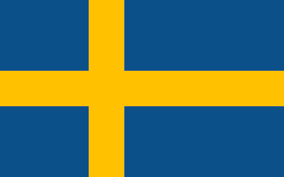 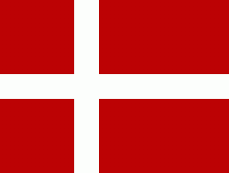 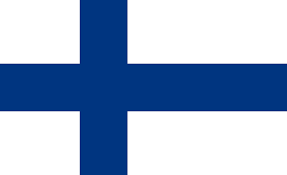 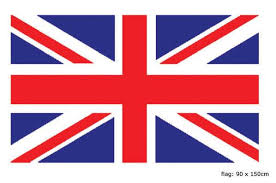 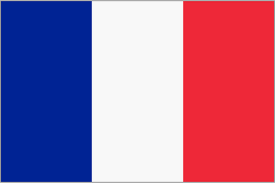 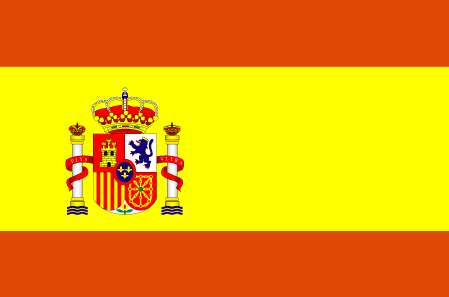 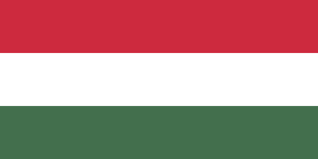 Source/base information here
33
Mean – number of glasses smoothie drunk yesterday- Index based on consumption in each country is 100.
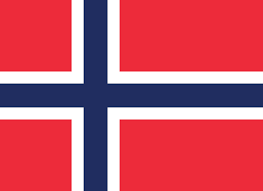 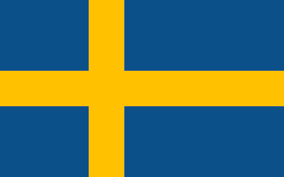 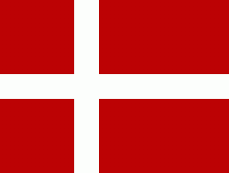 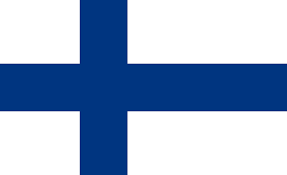 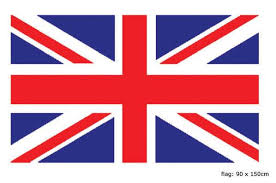 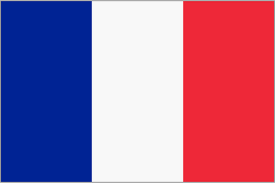 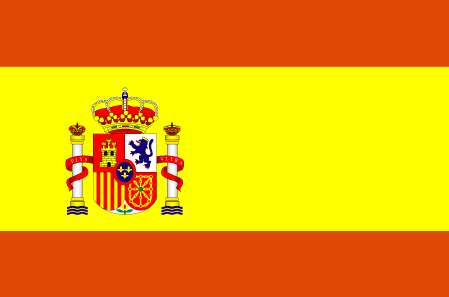 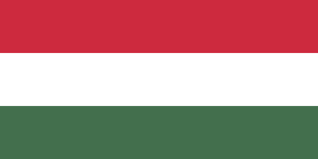 Source/base information here
34
Mari Thorshaug
Mari.thorshaug@kantar.com
+47 99268377
Kantar | Kirkegaten 20           | Postboks 240, sentrum 0103 Oslo       | www.kantar.no
35